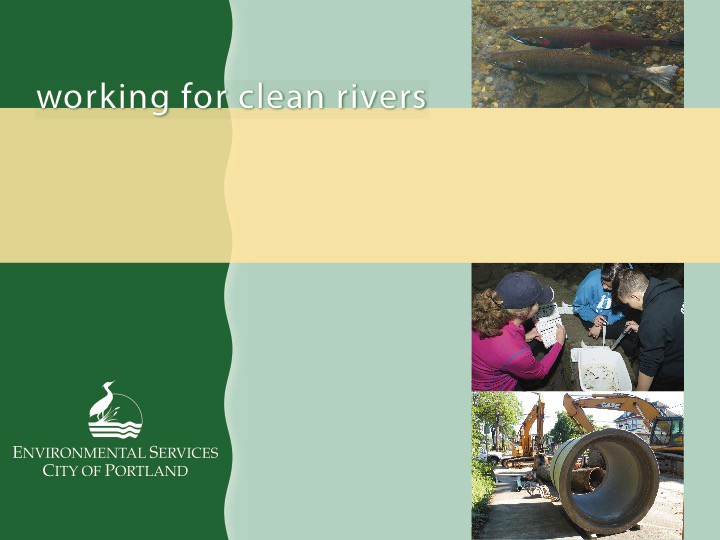 Sunnyside/Ladd’s South Reconst & Green Streets
BES Project #: E10368
Kerry Rubin, P.E  |  Interim Chief Engineer | Bureau of Environmental Services
Ronda Fast | Project Manager| Bureau of Environmental Services
MINGUS MAPPS, COMMISSIONER  MICHAEL JORDAN, DIRECTOR
Program Background
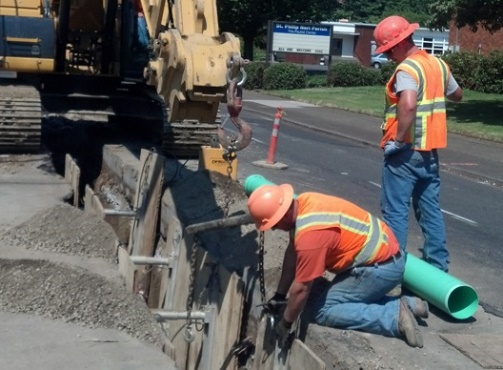 Address undersized and old pipes
Prevent basement sewer backups and structural failures
Prevent Combined System Overflows (CSO’s)
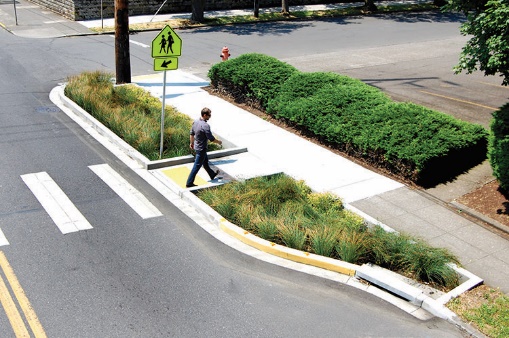 Pipe Projects
Green Streets
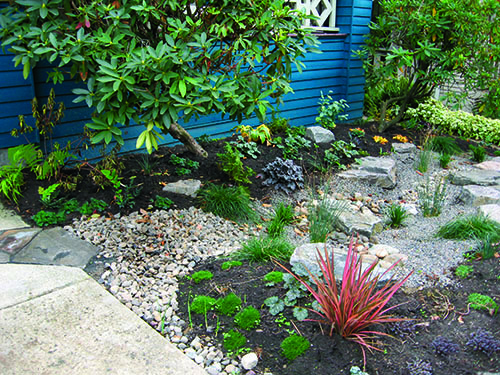 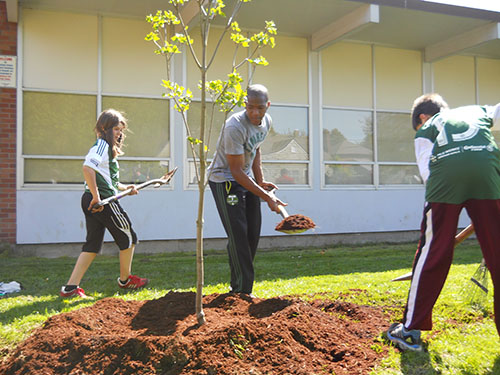 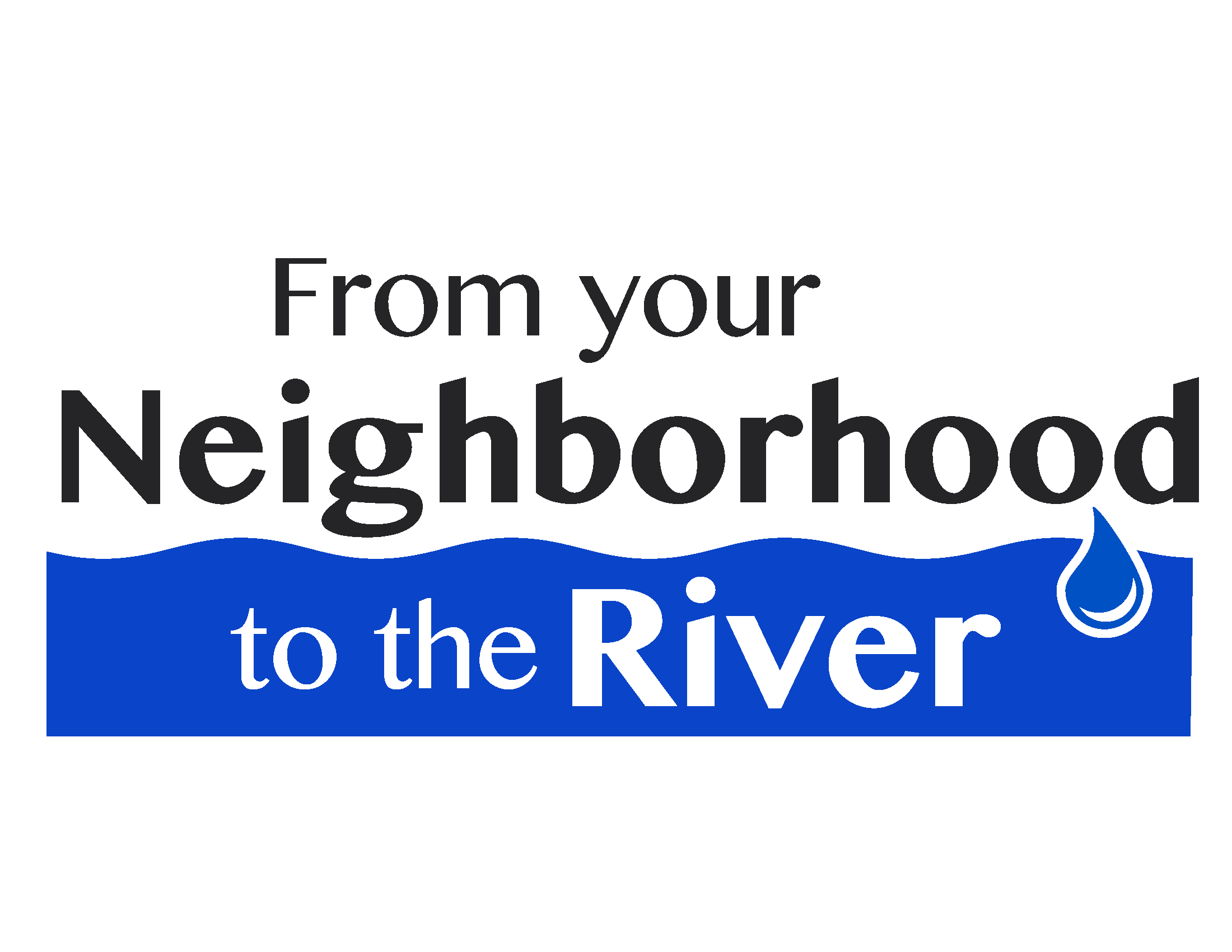 Private Property Retrofits
Tree Planting
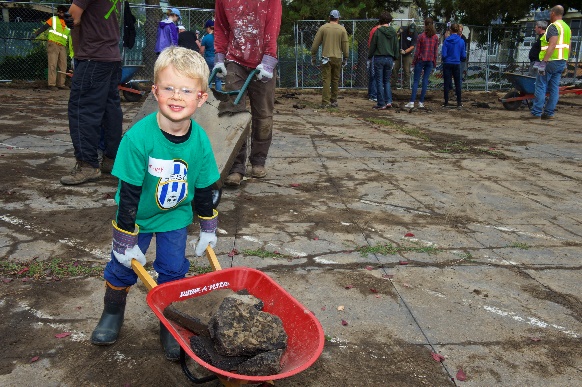 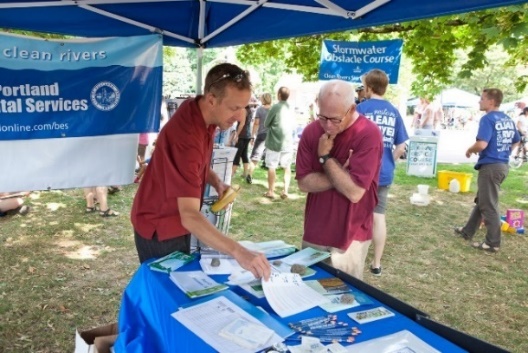 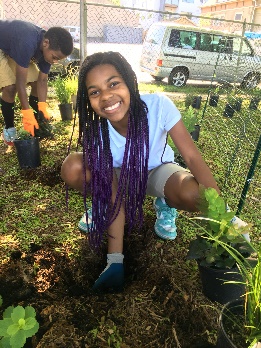 Community Outreach
Vegetation Projects
[Speaker Notes: This project is part of the larger from you N2R Program. This is an integrated delivery 

The N2R program is an Integrated Delivery program – a specialized delivery program within the Bureau that combines traditional  pipe projects with natural solutions to protect and restore our rivers and streams.  Today you will hear about the Pipe and Green Street portions of this effort, however this project will work in concert with the 4 additional program elements highlighted here. This program also works:
with private property owners on stormwater management - usually in the form of residential rain gardens, 
on planting trees,
on reaching out to residents and community partners many times through neighborhood projects that reduce impervious area and enhance vegetation.  

Now Brandon Wilson, the Project Manager, will provide an overview of the capital project.

Additional Information: 
N2R project areas are formed around a clustering of capital improvement projects – i.e. pipe upsizing in the combined system and stormwater treatment facilities in the separated system. Focus on community-led partnerships with schools and local organizations for outreach and vegetation projects. 

We currently have four project areas: 1) the Columbia Corridor, which encompasses parts of N, NE and outer NE Portland, 2) the Boise-Eliot Neighborhood, 3) the Alder Basin, including the Richmond, Sunnyside neighborhoods, and parts of the Buckman and Kerns neighborhoods and 3) the Tanner Creek Area, including the Pearl District and Goose Hollow

If you want to discuss further or if people ask questions about T2R: 

*N2R evolved from The Tabor to the River Program. Successful efforts include planting 3,500 trees; Adding 500 green streets; Building 100 private stormwater projects; Repairing or replacing 81,000 feet of sewer pipe; Removing invasive plants from parks and natural areas; Improving wildlife habitat, cleaning the air and making neighborhoods healthier. T2R proved to be a successful model for community involvement in CIP activity.]
Project Location(s)
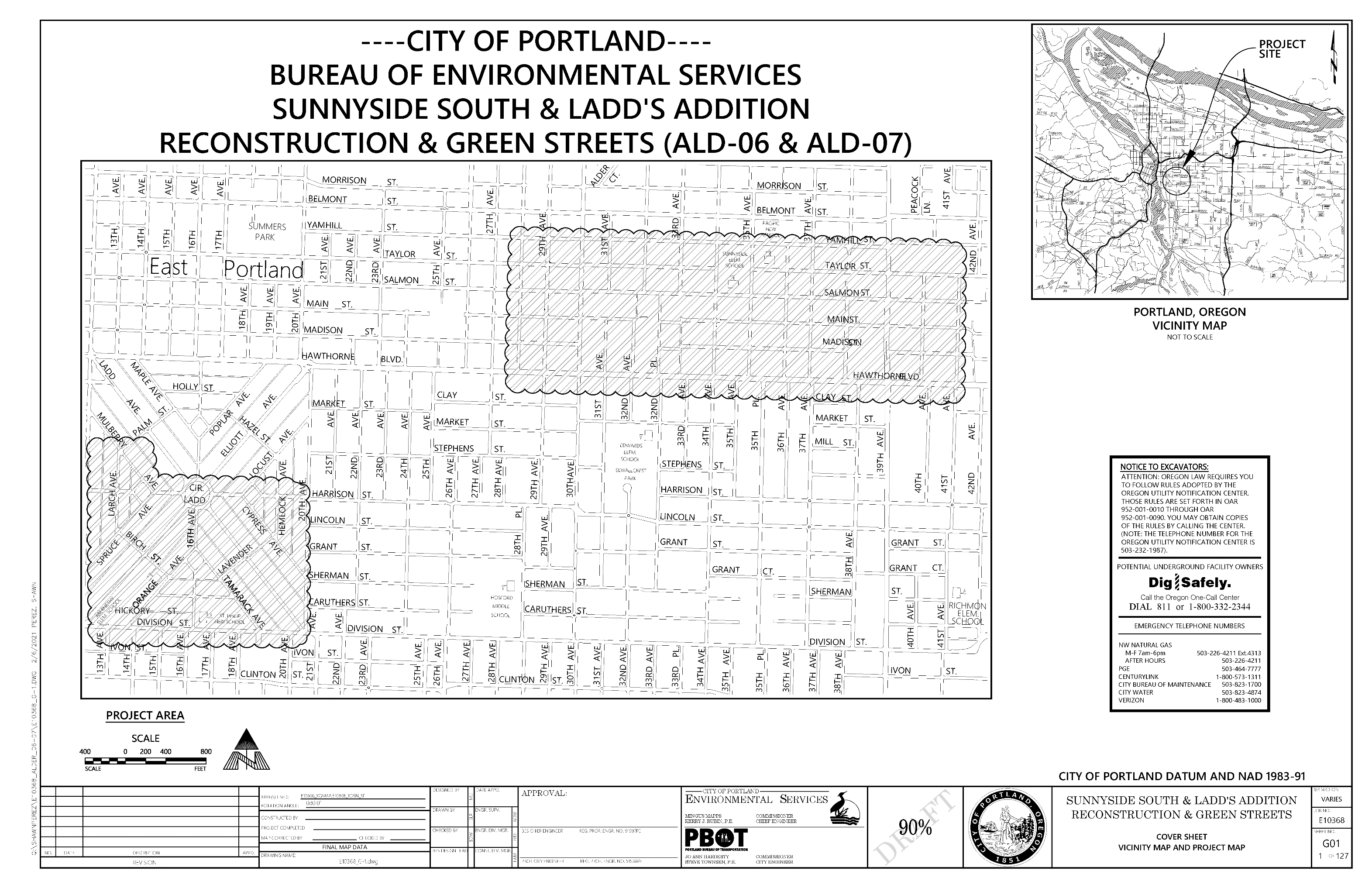 SE 12th Avenue
SE Belmont Street
SE Hawthorne Blvd.
SE Cesar Chavez Blvd
SE Division Street
Environmental Services l E10368 Sunnyside/Ladd’s South Recon & Green Streets
3
Project Location – Ladd’s South
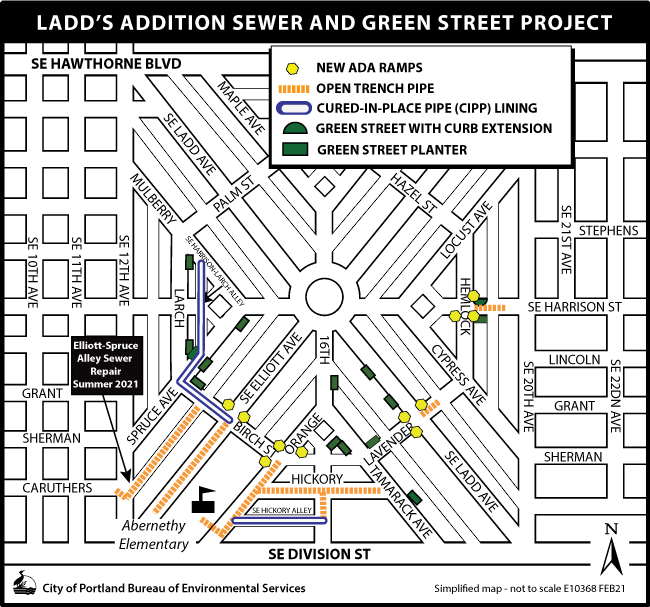 Environmental Services l E10368 Sunnyside/Ladd’s South Recon & Green Streets
4
Project Location – Sunnyside South
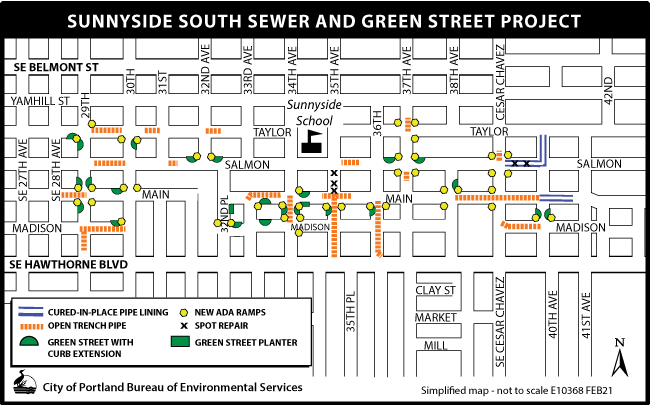 Environmental Services l E10368 Sunnyside/Ladd’s South Recon & Green Streets
5
Related work: Hawthorne (E10369)
Expedited summer 2020, during COVID-19 business closure, and ahead of PBOT project
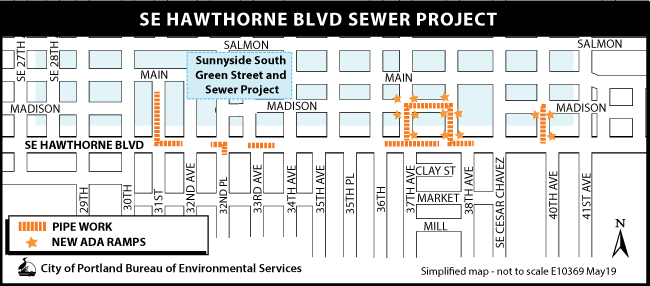 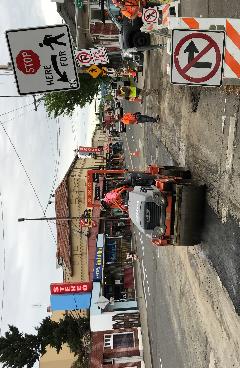 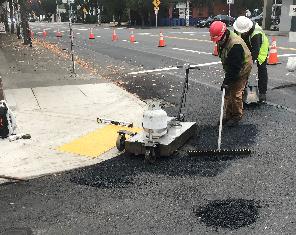 6
Project Details
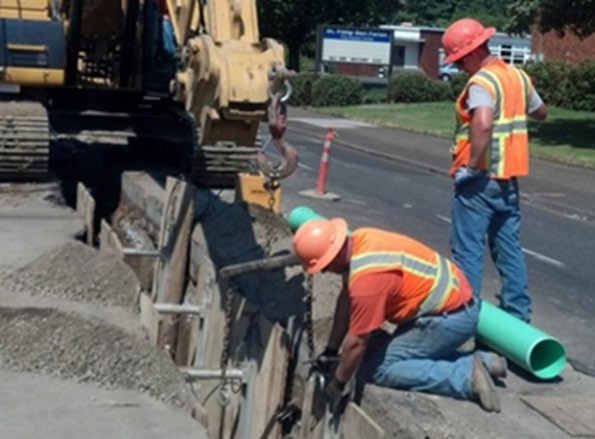 ~ 2 miles of combined sewer pipe  replacement or rehabilitation

55 non-conforming sewer extensions

58 vegetated green street  stormwater facilities

75 curb ramps updated to meet  ADA
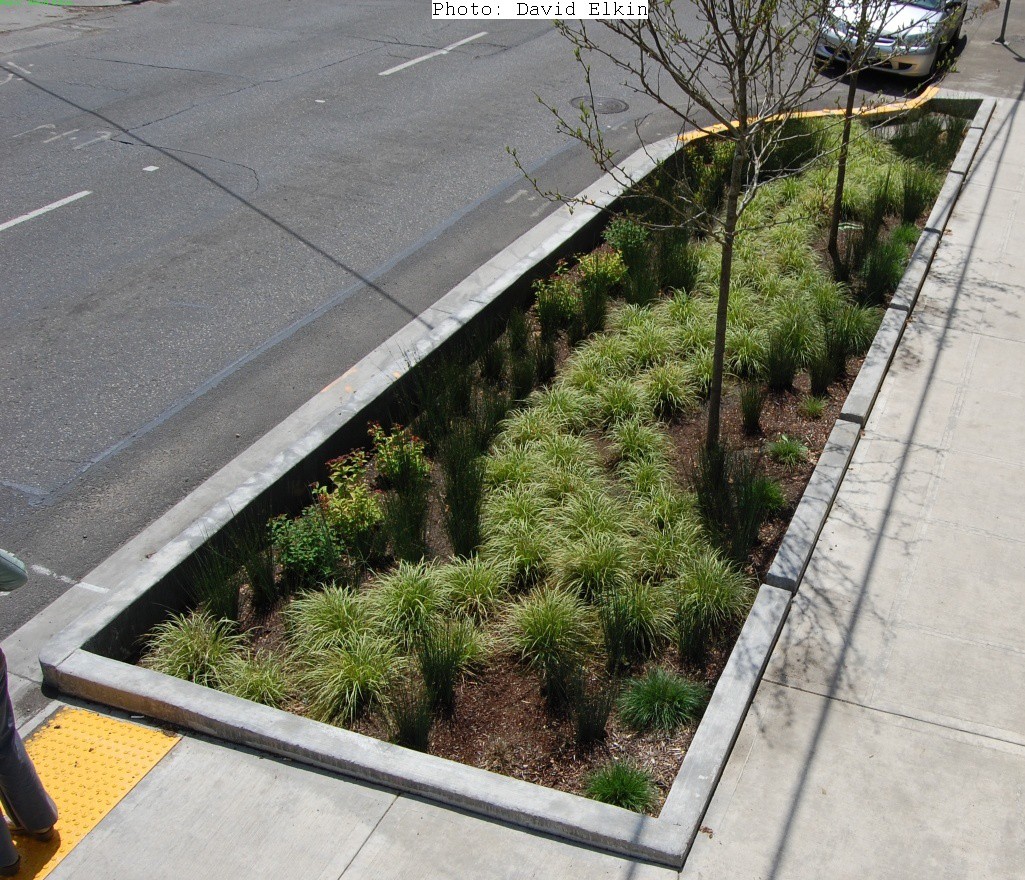 Environmental Services l E10368 Sunnyside/Ladd’s South Recon & Green Streets
7
Public Involvement
Early and extensive public input and  outreach

Other projects nearby: 
  (Sunnyside East, Sunnyside North,     
  Buckman-Stark, Hawthorne)


Early feedback from property owners and residents helped inform  the final design
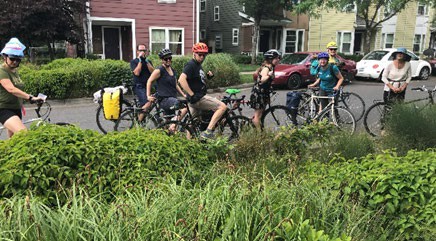 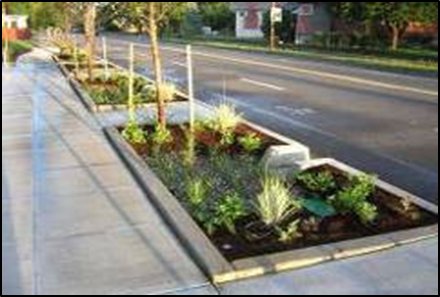 Environmental Services l E10368 Sunnyside/Ladd’s South Recon & Green Streets
8
Social Equity in Contracting
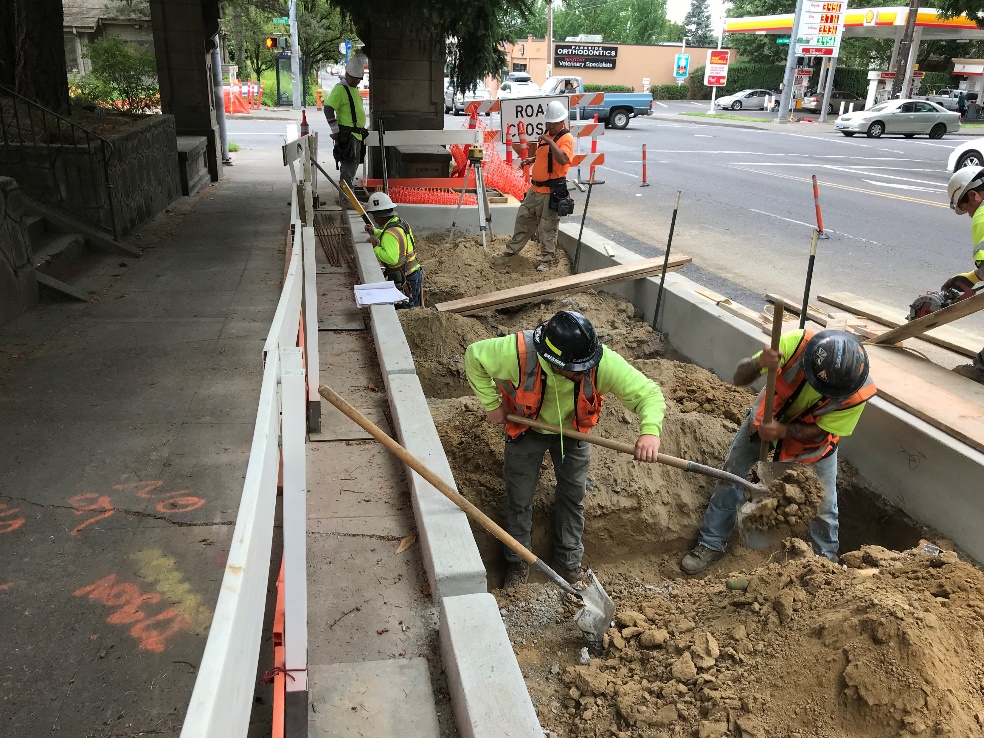 Outreach to COBID-certified firms
Open trench sewer construction 
Excavation			
Saw cutting
Grinding 			         
Trucking and hauling
Paving, asphalt and concrete		
Traffic control, and flagging	          
Stormwater facility construction
Temporary bypass pumping /dewatering  
Soil remediation and mitigation
Locates / Underground GPR
Cured in Place pipe lining
Pipe Bursting & trenchless sewer installation
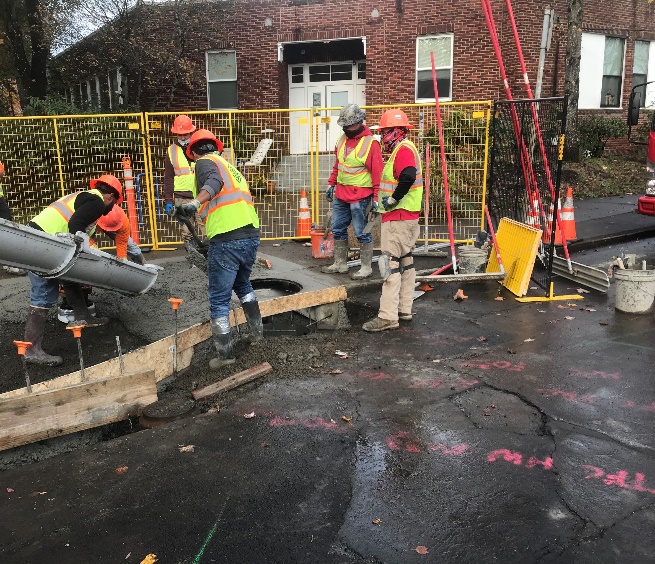 Environmental Services l E10368 Sunnyside/Ladd’s South Recon & Green Streets
9
[Speaker Notes: State - Certification Office for Business Inclusion and Diversity]
Project Budget and Schedule
$10.3
Million
Jan 
2022
Begin  Construction
Jun
2023
End  Construction
Construction  Estimate
Level of Confidence—High
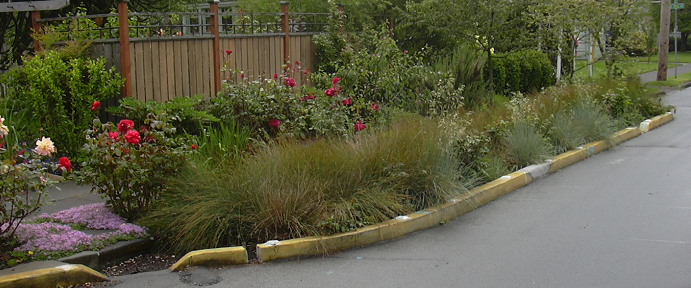 Environmental Services l E10368 Sunnyside/Ladd’s South Recon & Green Streets
10
Questions?
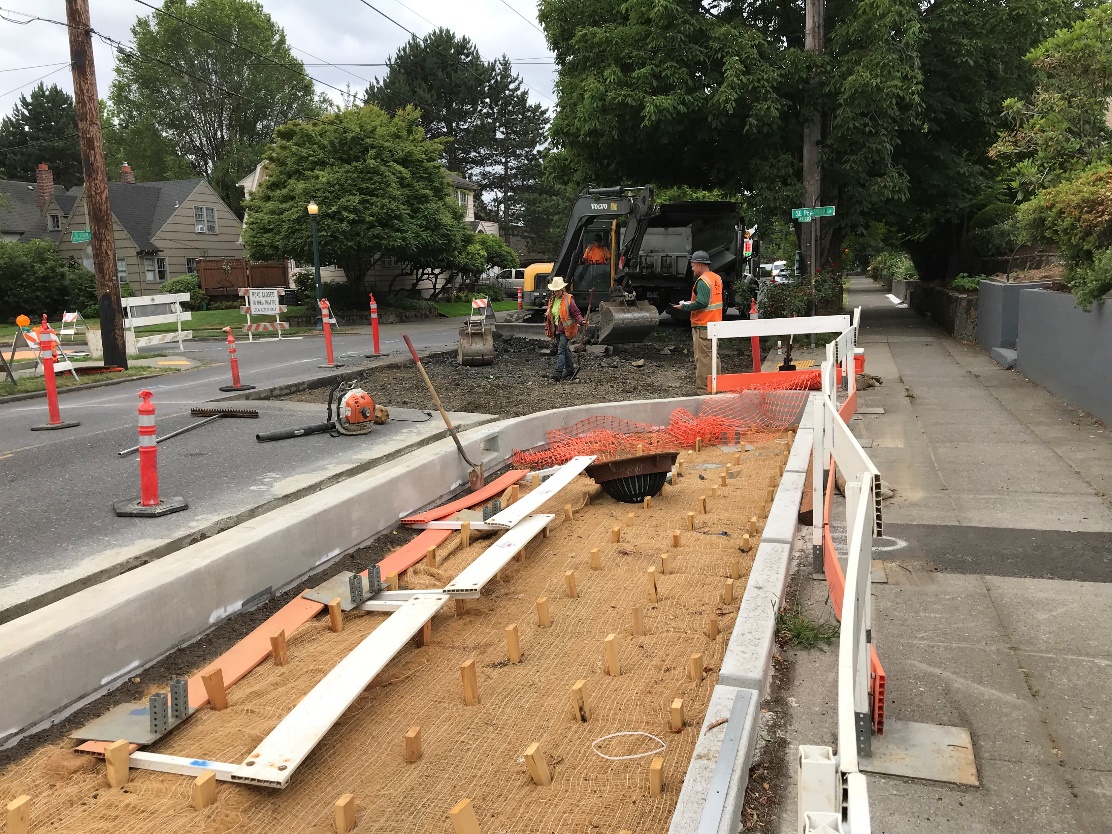 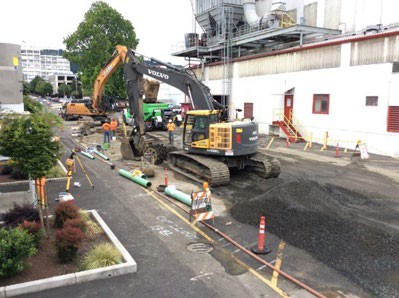 Environmental Services l E10368 Sunnyside/Ladd’s South Recon & Green Streets
11